INAF IN CTA: Il progetto ASTRI

Bruno Sacco
IASF-Palermo/INAF
1
B.Sacco relazione al MeraTeV , Merate 4-6 ottobre, 2011
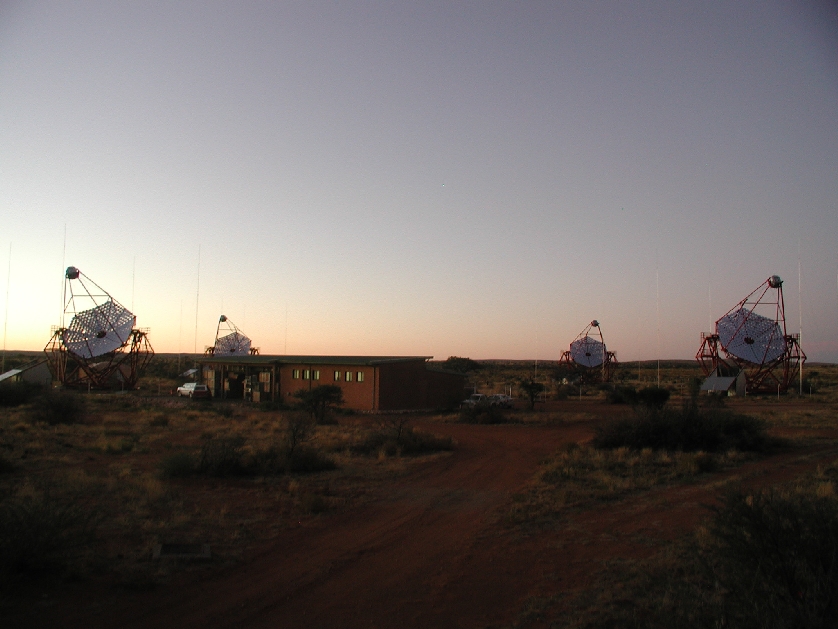 HESS, (4*12m) telescopes, Namibia
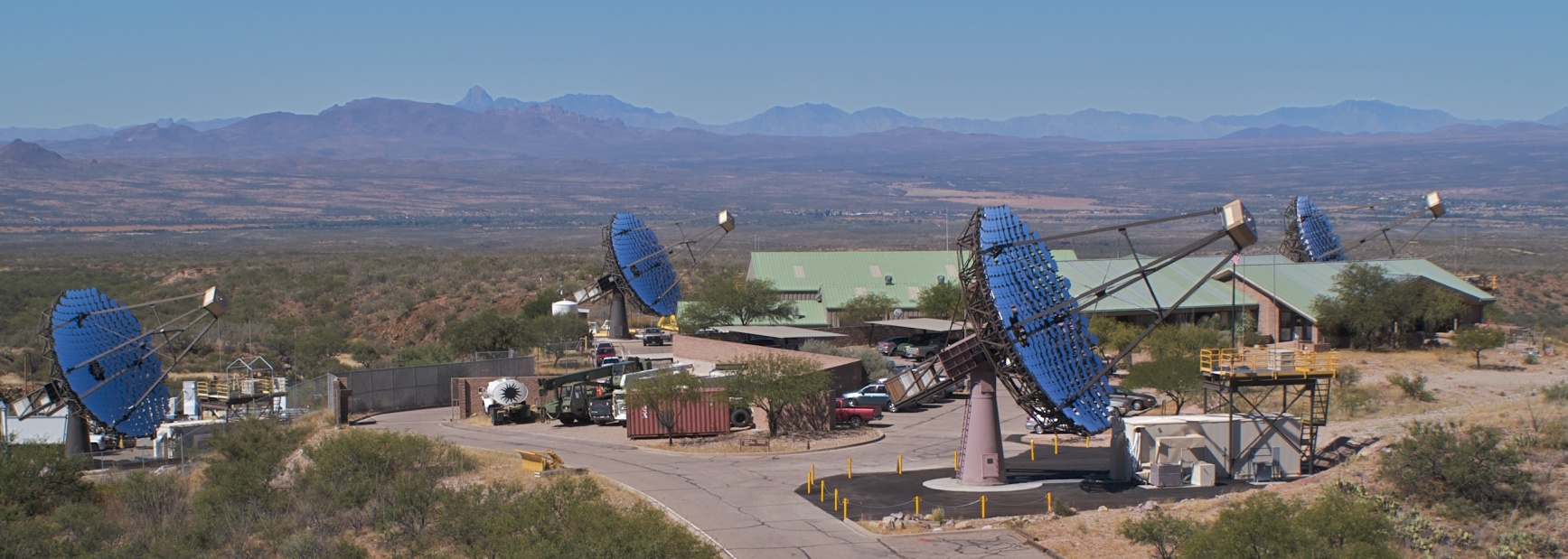 VERITAS, Arizona
MAGIC  (2*17m) telescopes , La Palma
Canary Islands
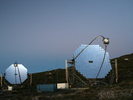 2
B.Sacco relazione al MeraTeV , Merate 4-6 ottobre, 2011
2011
http://www.mppmu.mpg.de/~rwagner/sources/
R.Wagner, VHE g-ray Sky Map  and Source Catalog  > 100 Sources
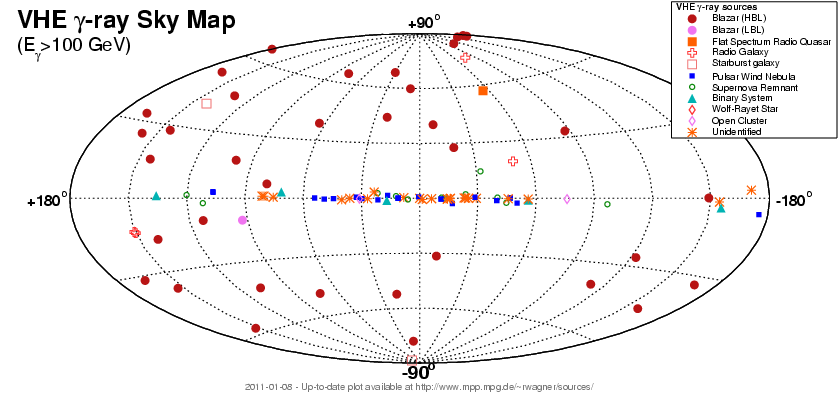 3
B.Sacco relazione al MeraTeV , Merate 4-6 ottobre, 2011
Gain one order of magnitude in sensitivity at 1 TeV (1mCrab), more and more sources
FUTURE !
Reach 10-20 GeV in lower energy threshold: Space mission upper threshold
Reach 100-200 TeV in upper energy threshold:acceleration processes and Cosmic Ray paradigma
Improve  angular resolution (< 1 arc-minute) : extensive sources, unidentified sources.
Increase the FoV (2-4 ° ==> 8-10°): trigger efficiency for high energy  events, surveys
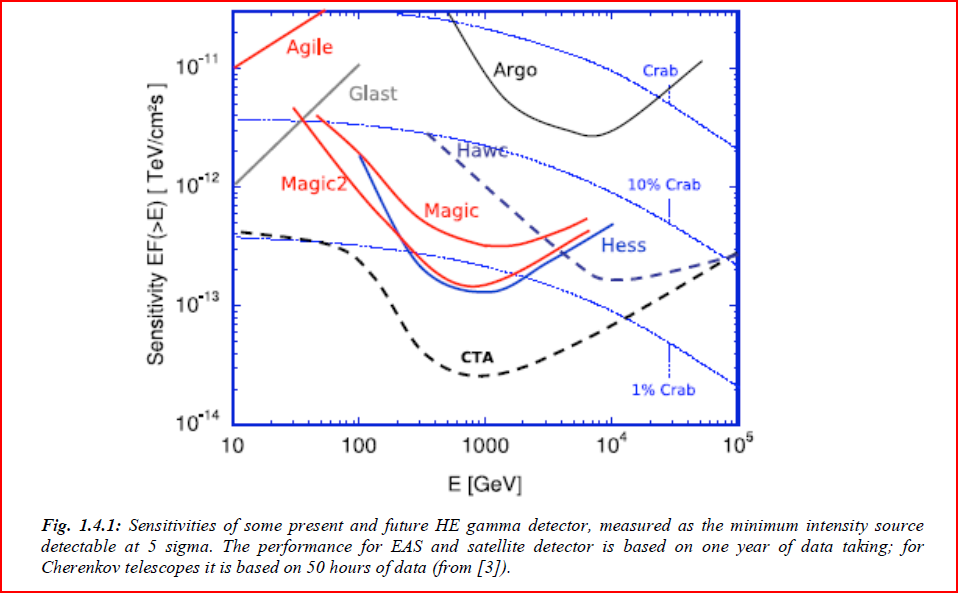 B.Sacco relazione al MeraTeV , Merate 4-6 ottobre, 2011
4
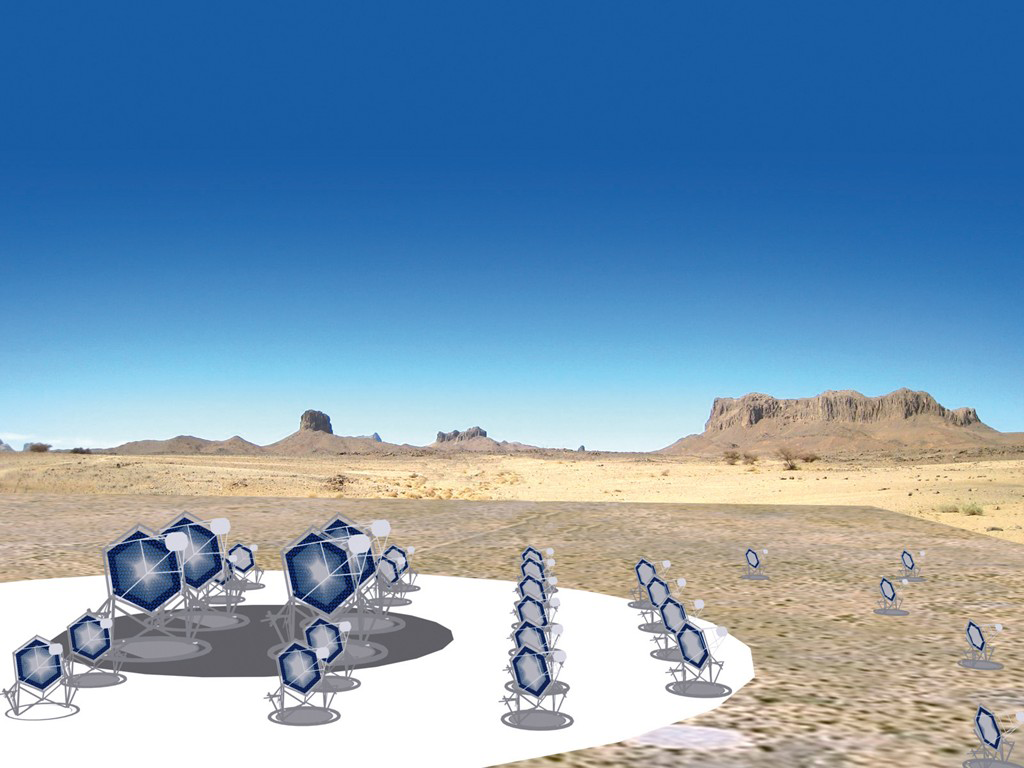 Cherenkov Telescope Array
n1 LST:   24 m telescopes  for the low energy (E > 0.01 TeV)
  n2 MST: 12 m telescopes  for the medium energy   (E > 0.1 TeV)     
  n3 SST: 4/7 m telescopes  for the high energy  (E > 10 TeV)

> 60 The telescopes will be spread in > 2*2 km square
Artists view of a possible CTA configuration, with three different telescopes types covering the overlapping energy ranges, and area coverage which increases with increasing gamma-ray
energy. (  from the CTA –PP,   Preparatory Phase)
B.Sacco relazione al MeraTeV , Merate 4-6 ottobre, 2011
5
B.Sacco relazione al MeraTeV , Merate 4-6 ottobre, 2011
6
CTA construction costs for 2 sites = > 200 Meuro, rough order of magnitude
CTA Consortium is composed by more than 100 scientific Institutes belonging to 23 countries :
14  from European Union  (Bulgaria, Czech Republic, Denmark, Finland, France, Germany, Greece, Italy, Ireland, Holland, Poland, Spain,Sweden  and UK), 3 European (Armenia, Croatia and  Switzerland) and 6 extra-european (Argentine,  Brasil, Japan, Namibia, South Africa e USA). Participations in fieri: India, Slovenia
2008 : CTA is in the roadmap of the European Strategy Forum on Research and Infrastructure (ESFRI).
2009: CTA has been evaluated by ASPERA as one of the seven most important European projects for the Astro-particle physics.
2010: The Preparatory Phase for the Cherenkov Telescope Array (October 1, 2010 – September 30, 2013) is funded  by CE in the framework of  the FP7-INFRASTRUCTURES-2010-1  call  for 5.2 Meuro
2013/2014: Start of the CTA construction
B.Sacco relazione al MeraTeV , Merate 4-6 ottobre, 2011
7
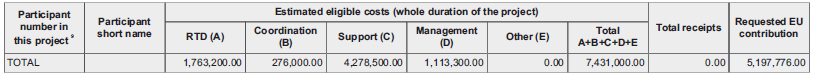 B.Sacco relazione al MeraTeV , Merate 4-6 ottobre, 2011
8
PREPARATORY  PHASE
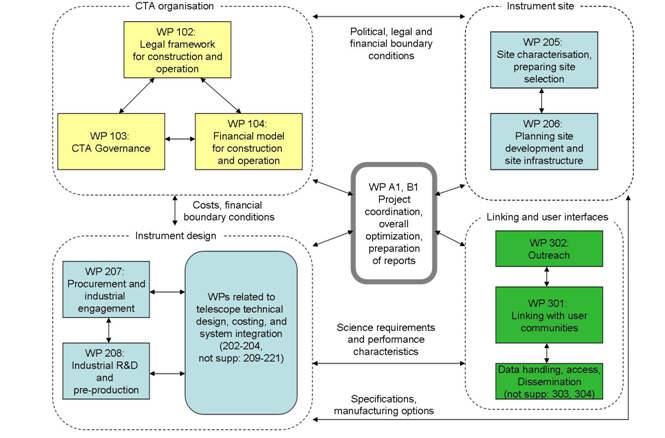 B.Sacco relazione al MeraTeV , Merate 4-6 ottobre, 2011
9
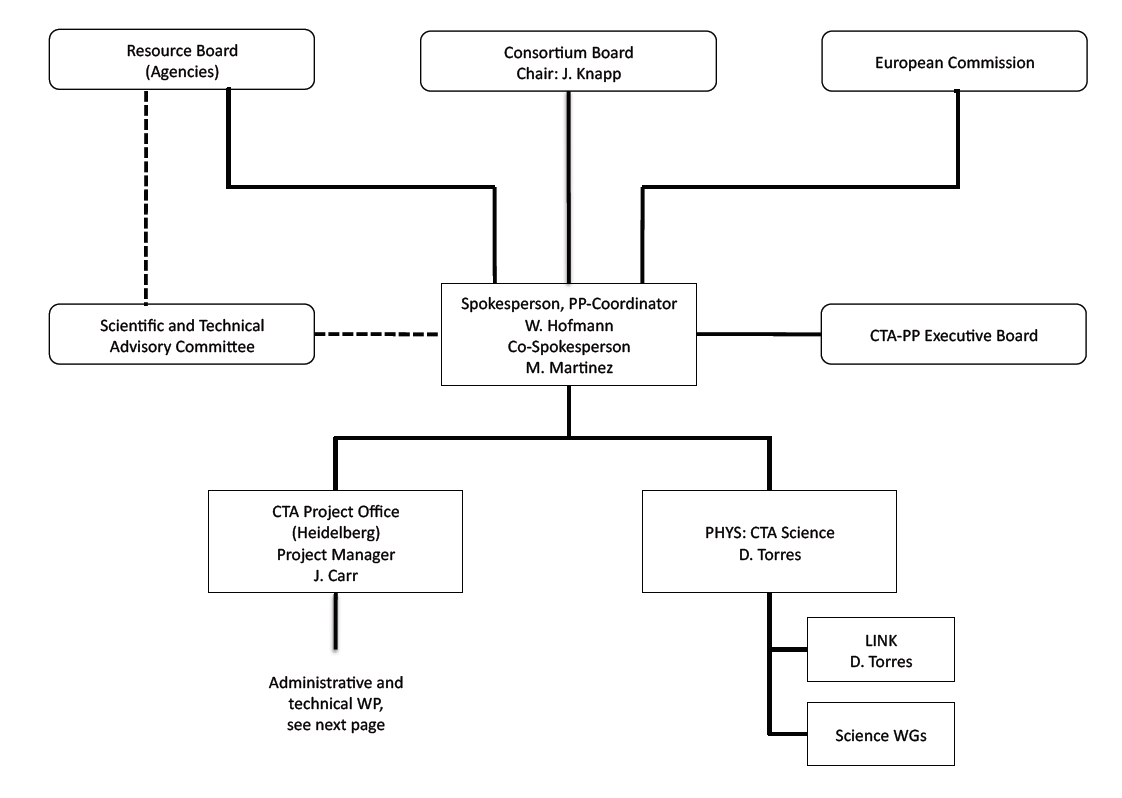 B.Sacco relazione al MeraTeV , Merate 4-6 ottobre, 2011
10
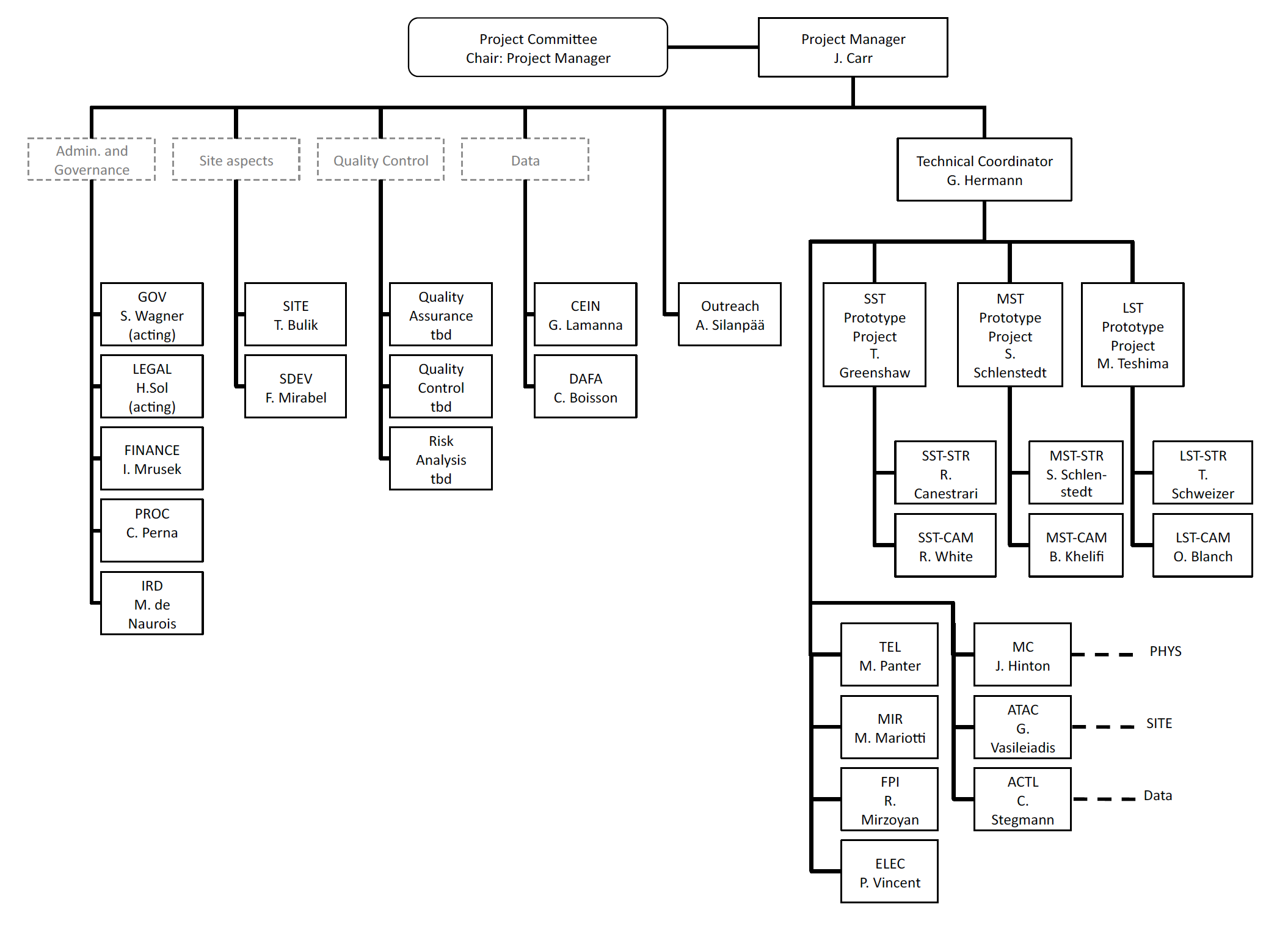 G. Pareschi
B.Sacco relazione al MeraTeV , Merate 4-6 ottobre, 2011
11
Italian participation to CTA:
INAF + University of Padova (Siena, Udine)
INAF ====  56 (Scientists, Engineers, Technicians) (24 FTE)
Dip.Progetti, IFSI-To, OAB, IASF-Mi,  OAPd, OATs,  OABo, OARm, IASF-Rm,  IASF-Pa, OACt + OANa, TNG
Within the CTA_PP
INAF has representative members in: 
Resource Board , General Board, Executive Board, Technical Committee
INAF is responsible for the CTA_PP Procurement (C. Perna)
INAF is responsible for the SST Mirror&Structure (G. Pareschi)
INAF participates to several CTA_PP activities: 
Science, Mirrors, Telescope Structures,  MC, Data Handling, SST camera sensors and electronics, SST dual/single mirror choice
B.Sacco relazione al MeraTeV , Merate 4-6 ottobre, 2011
12
ASTRI
 ( Astrofisica con Specchi a Tecnologia Replicante  Italiana) 
R&D program financied by MIUR
In the spring 2010 INAF submitted to the Italian Ministry of Reaserch the ASTRI project,
where  has been requested a financial support (8Meuro) for a three years program       (2011-2013) to develop technologies for the CTA : Mirrors (with replica tecnique) , sensors and electronics for the telescope cameras
ASTRI has been approved as one of the, so called, “Progetti Bandiera “and INAF received 3Meuro in 2011.
B.Sacco relazione al MeraTeV , Merate 4-6 ottobre, 2011
13
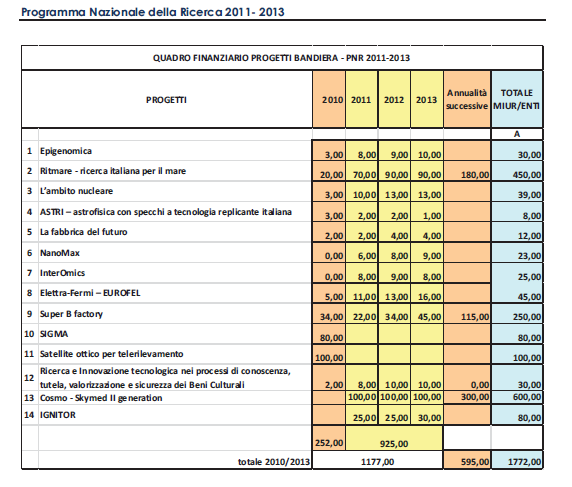 B.Sacco relazione al MeraTeV , Merate 4-6 ottobre, 2011
14
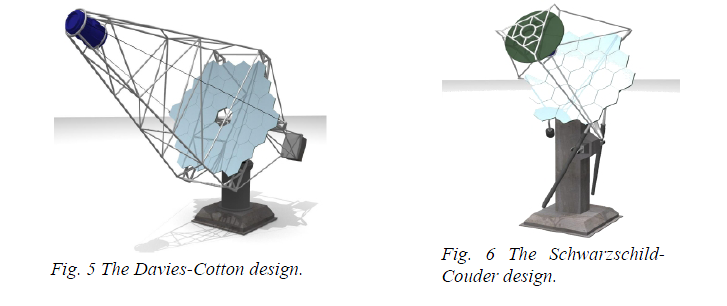 Single mirror DC is the optical model of the present  Cherenkov telescopes
Single mirror DC is the baseline for LST and MST of CTA.
Dual mirror SC, originally proposed by the american AGIS group , in the CTA is now in competition with DC for SST and it is also studied as alternaitve solution  for MST.
B.Sacco relazione al MeraTeV , Merate 4-6 ottobre, 2011
15
Output of ASTRI
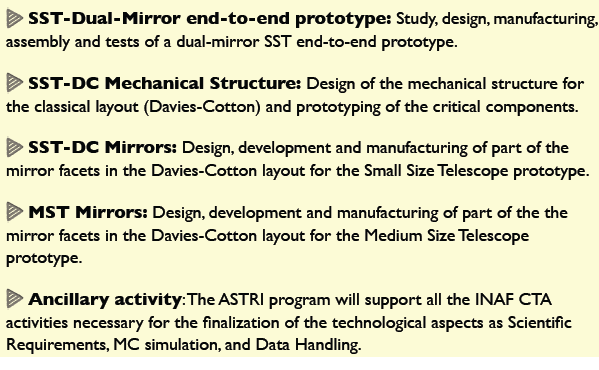 B.Sacco relazione al MeraTeV , Merate 4-6 ottobre, 2011
16
B.Sacco relazione al MeraTeV , Merate 4-6 ottobre, 2011
17
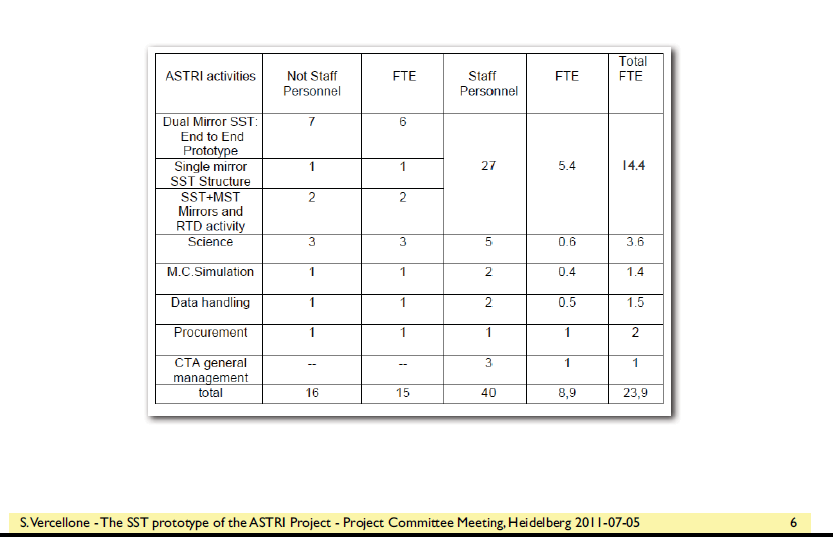 B.Sacco relazione al MeraTeV , Merate 4-6 ottobre, 2011
18
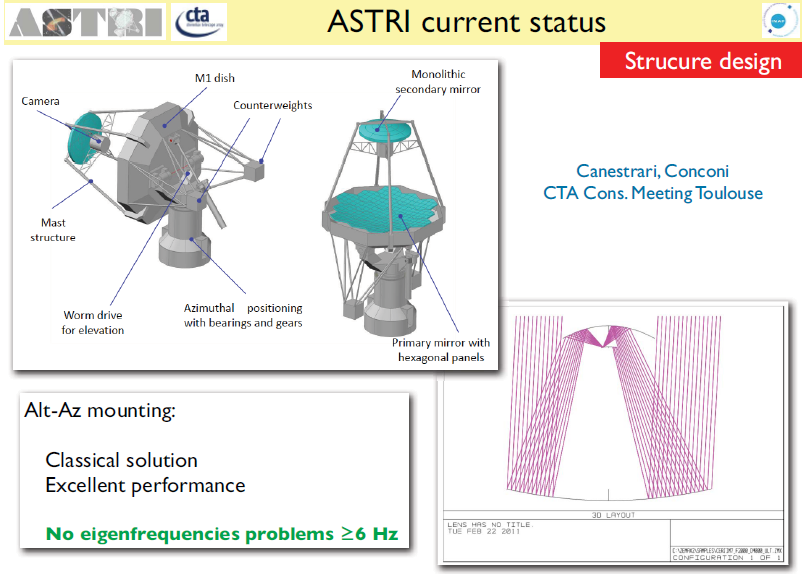 B.Sacco relazione al MeraTeV , Merate 4-6 ottobre, 2011
19
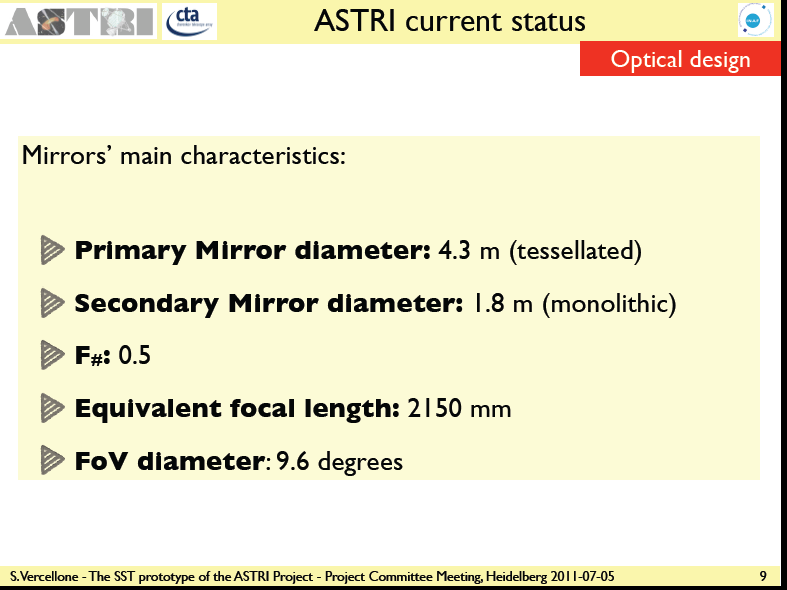 B.Sacco relazione al MeraTeV , Merate 4-6 ottobre, 2011
20
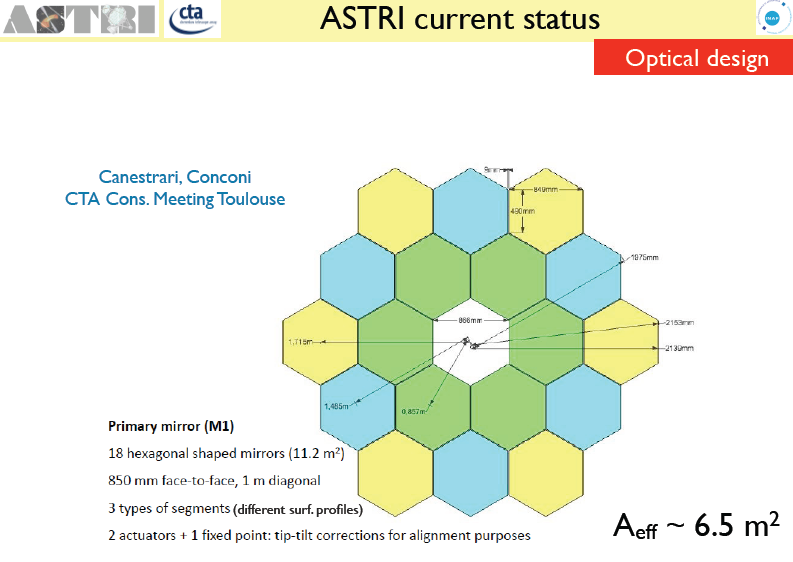 B.Sacco relazione al MeraTeV , Merate 4-6 ottobre, 2011
21
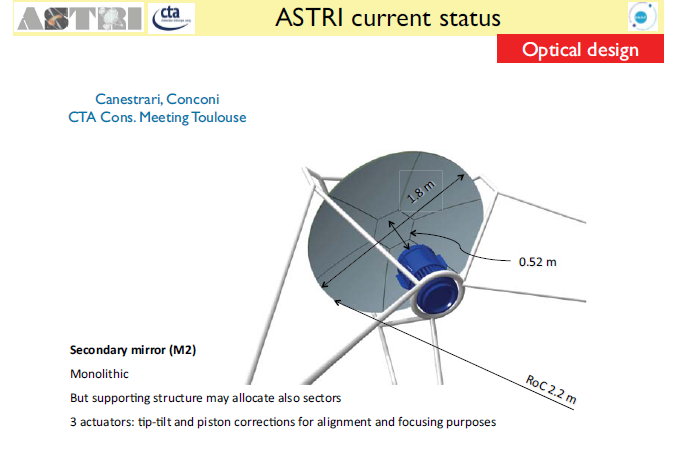 B.Sacco relazione al MeraTeV , Merate 4-6 ottobre, 2011
22
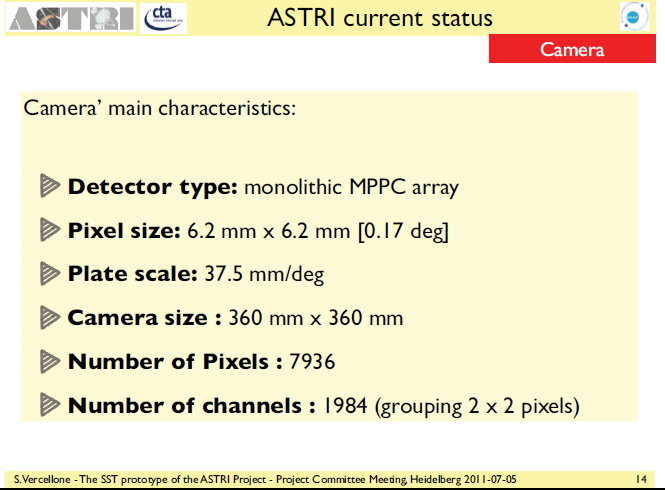 B.Sacco relazione al MeraTeV , Merate 4-6 ottobre, 2011
23
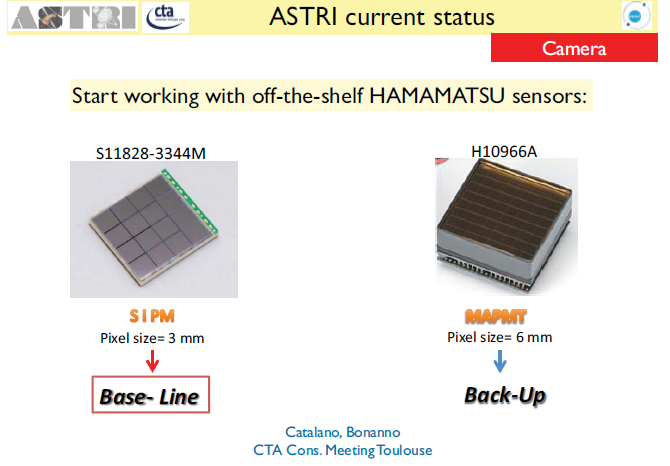 B.Sacco relazione al MeraTeV , Merate 4-6 ottobre, 2011
24
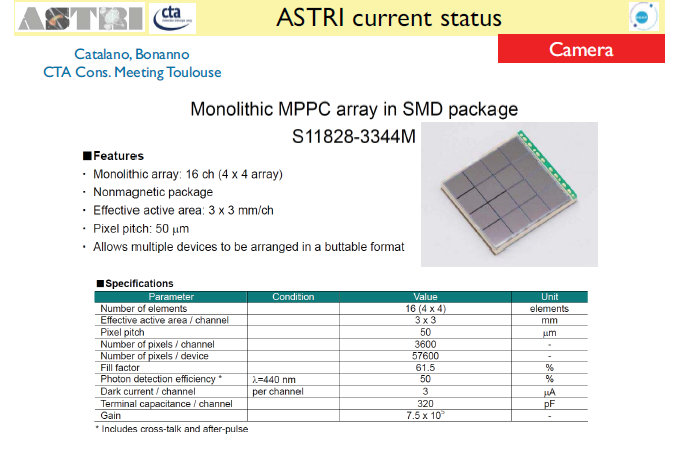 B.Sacco relazione al MeraTeV , Merate 4-6 ottobre, 2011
25
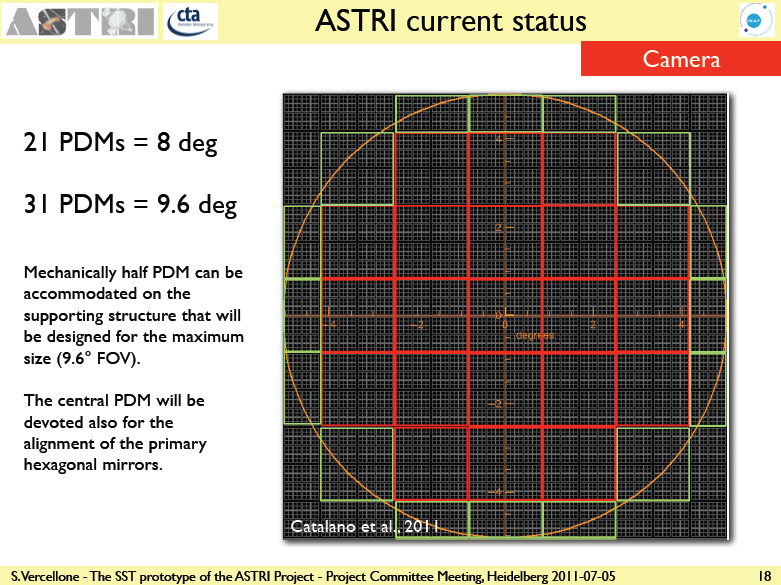 B.Sacco relazione al MeraTeV , Merate 4-6 ottobre, 2011
26
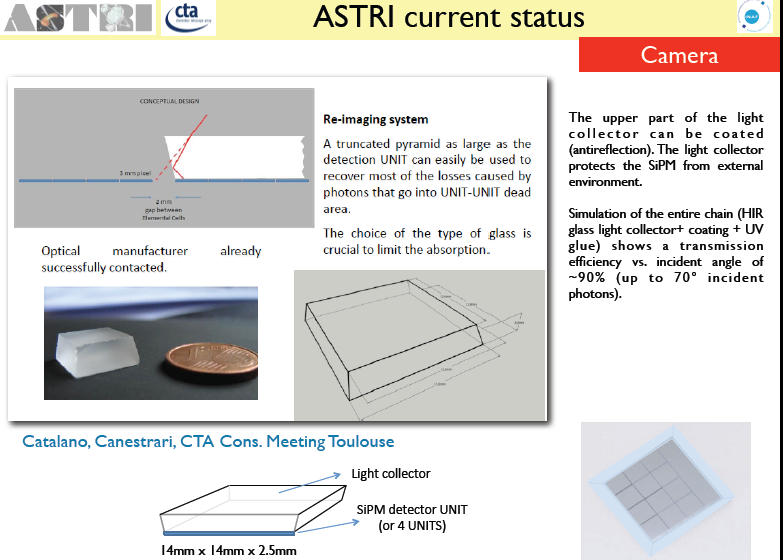 B.Sacco relazione al MeraTeV , Merate 4-6 ottobre, 2011
27
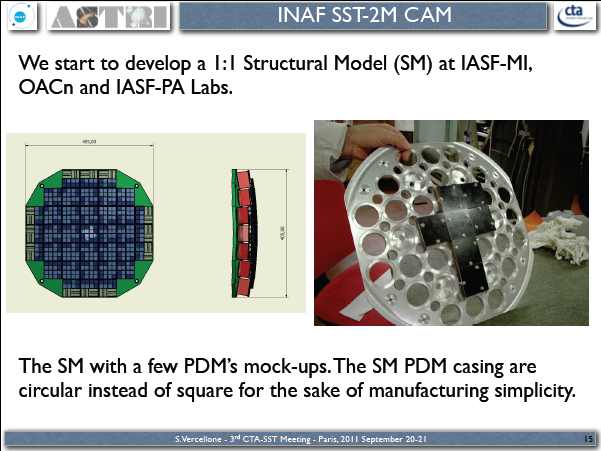 B.Sacco relazione al MeraTeV , Merate 4-6 ottobre, 2011
28
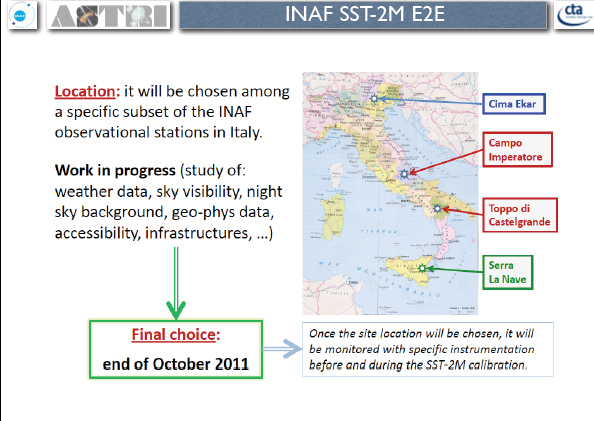 B.Sacco relazione al MeraTeV , Merate 4-6 ottobre, 2011
29
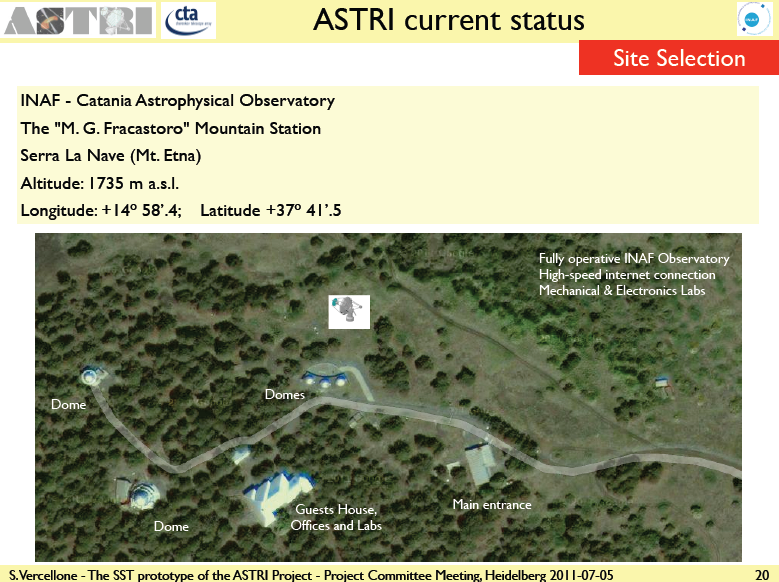 B.Sacco relazione al MeraTeV , Merate 4-6 ottobre, 2011
30
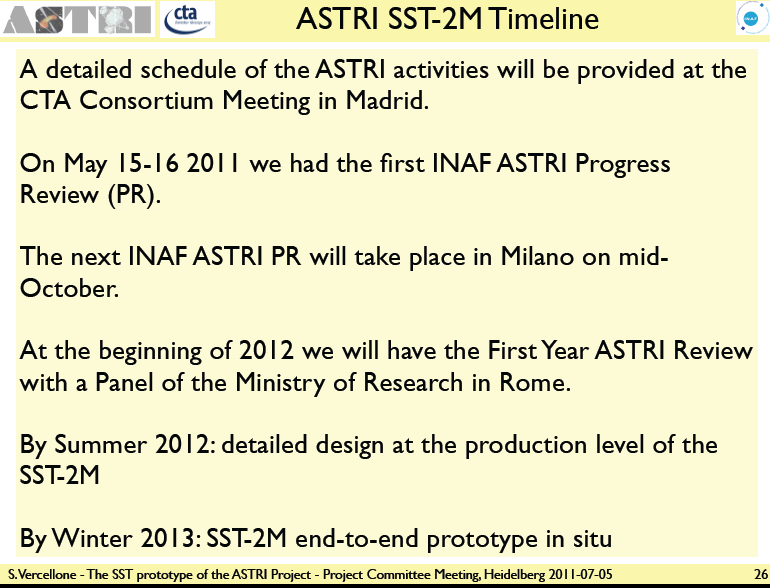 B.Sacco relazione al MeraTeV , Merate 4-6 ottobre, 2011
31
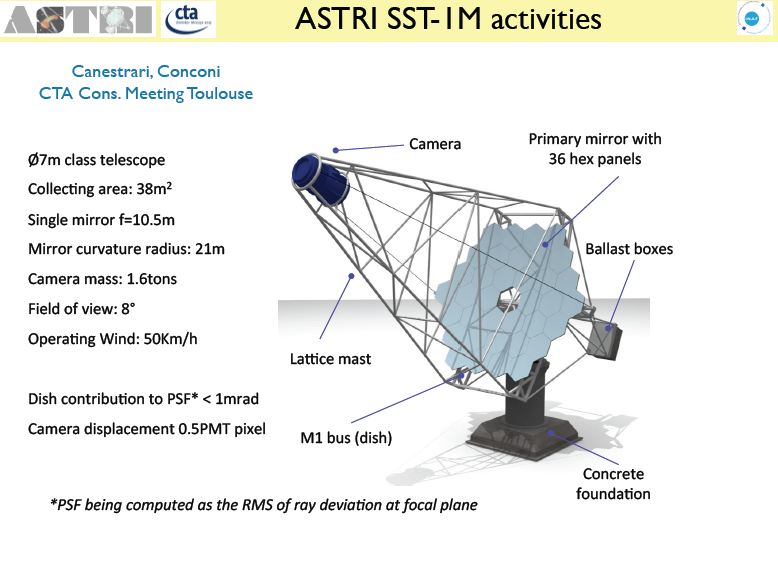 B.Sacco relazione al MeraTeV , Merate 4-6 ottobre, 2011
32
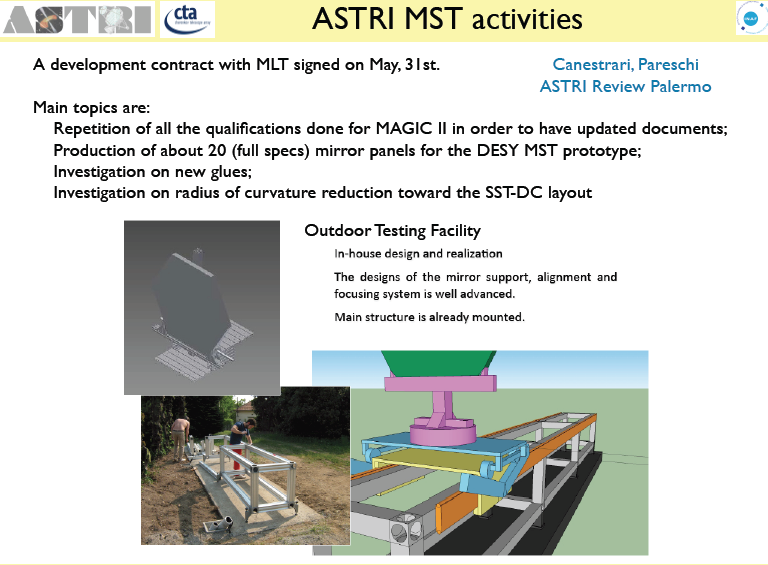 B.Sacco relazione al MeraTeV , Merate 4-6 ottobre, 2011
33
ASTRI gives  support to other activities
Science: contribution to CTA science 
& scientific performance of the SST prototype
MC Simulation: contribution to CTA MC 
& specific activities for the SST prototype
Data Handling: contribution to CTA specific wps
Site: contribution to CTA sites specific wp
B.Sacco relazione al MeraTeV , Merate 4-6 ottobre, 2011
34
Conclusions:
CTA is a project of a large array of Cherenkov telescopes for TeV astronomy.
CTA is in the Preparatory Phase funded by the European Commission 
                                                                                   (October 2010- Sep. 2013).
CTA will be located in two sites (southern and nothern emispheres).
CTA is well supported at International level and it has good chances to be realized.
CTA construction will start in 2013/2014
CTA will be operated as an observatory  on the base of the scientific merit

INAF is funded by EC for the preparatory phase
INAF has a major role in the CTA and it is present in the relevant boards
INAF is responsible for the CTA_PP Procurement and for the SST structure&mirrors 
INAF participates to several CTA_PP activities (Science, Mirrors, Telescope Structures,
                                                                                    MC, Data Hand., Obs. definition)
In the framework of the program ASTRI funded by the Italian Ministry of Research :
INAF plans to build an end_to_end prototype of the Dual Mirror SST
INAF will contribute to the mirrors and structure of the Single Mirror SST prototype
INAF will contribute to the mirrors for MST prototype
INAF will support the CTA activity ancillary to the ASTRI program
B.Sacco relazione al MeraTeV , Merate 4-6 ottobre, 2011
35